2 VMBO-KGT deel 1
3.4 De Stelling van Pythagoras
De Stelling van Pythagoras
De stelling van Pythagoras
Theorie
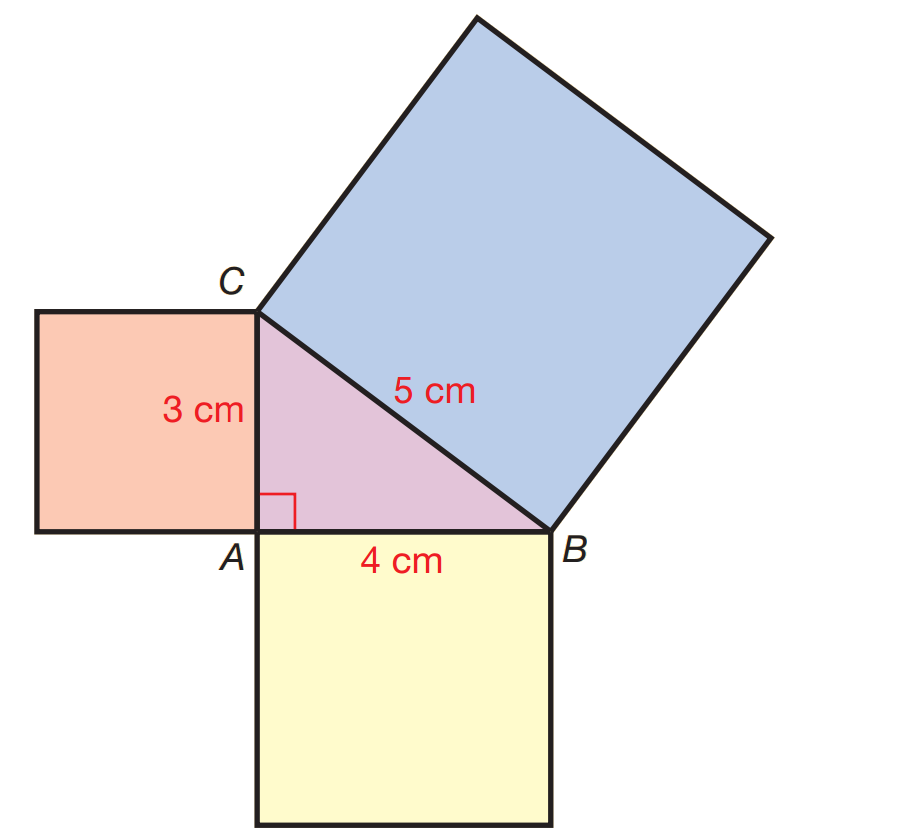 © Noordhoff Uitgevers bv
Opp = 25 cm2
5 cm
Opp = 9 cm2
3 cm
4 cm
Opp = 16 cm2
Tel de oppervlakte van de kleine vierkanten bij elkaar op.
Wat valt je op?
Samen zijn ze gelijk aan de oppervlakte van het grote vierkant.
© Noordhoff Uitgevers bv
De stelling van Pythagoras
Theorie
© Noordhoff Uitgevers bv
Samen zijn de oppervlakte van de kleine vierkanten gelijk aan de oppervlakte van het grote vierkant.
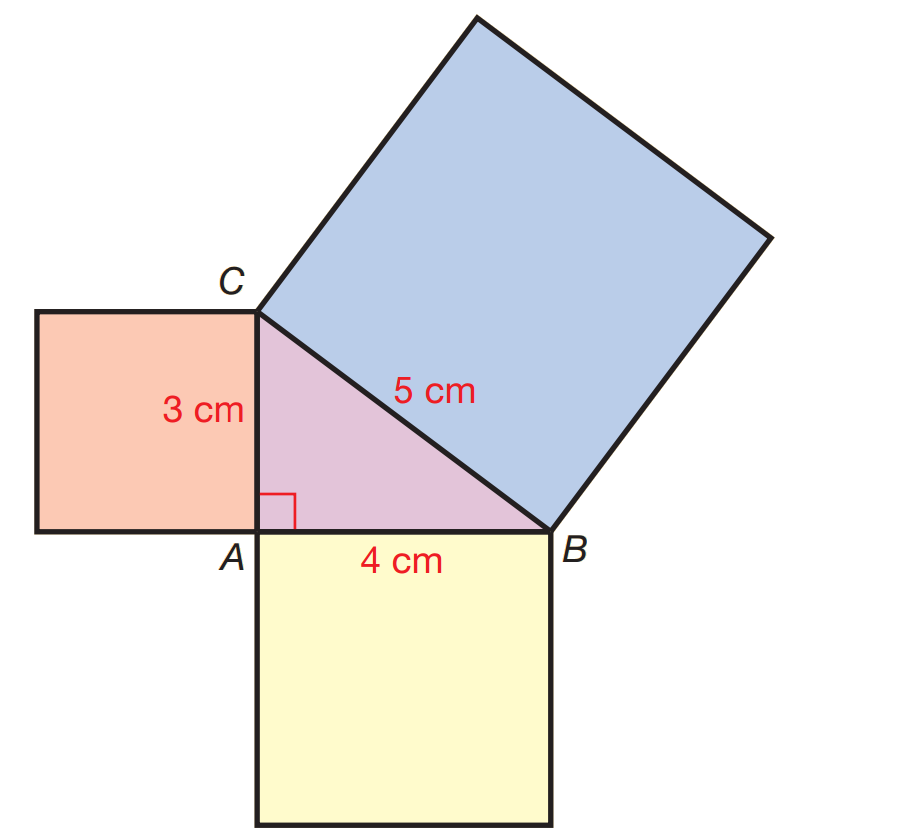 Dat geldt voor elke rechthoekige driehoek.
De oppervlakte van een vierkant bereken je met zijde2.
ene korte zijde2 + andere korte zijde2 = langste zijde2
Dit noemen we de stelling van Pythagoras.
© Noordhoff Uitgevers bv
De stelling van Pythagoras
Theorie
Voorbeeld
© Noordhoff Uitgevers bv
Opgave
Bereken de lengte AB.
Rond af op één decimaal.
A
5 cm
C
4 cm
Aanpak
6,4 cm
?
4 Bereken het ontbrekende kwadraat.
1 Maak een werkschema.
3 Bereken de kwadraten van de twee zijden die je weet en vul ze in.
5 Bereken de lengte van de derde zijde.
2 Zoek uit of je een korte zijde of de langste zijde gaat bereken.
2 Zet daar een vraagteken voor.
B
Uitwerking
Werkschema
52
=
25
kz2 =
…
25
42
16
=
kz2 =
…
16
+
+
?
…
lz2 =
41
6,40…
zijde
langste
=
=
© Noordhoff Uitgevers bv